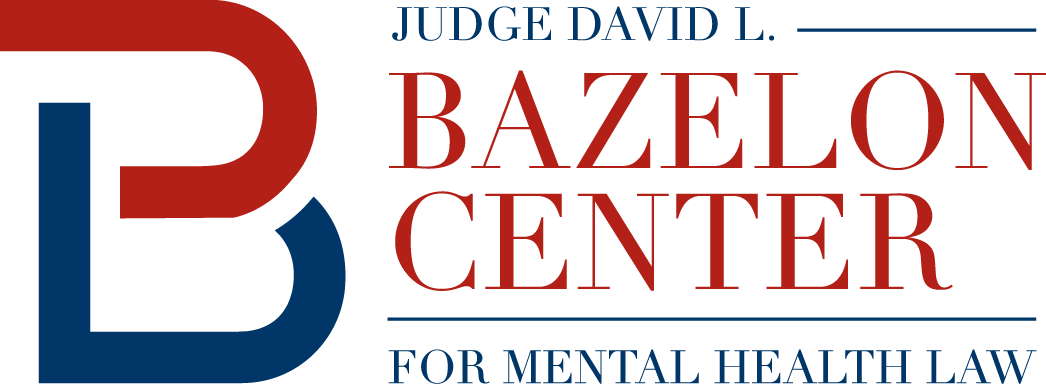 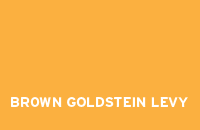 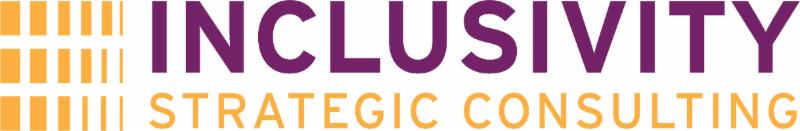 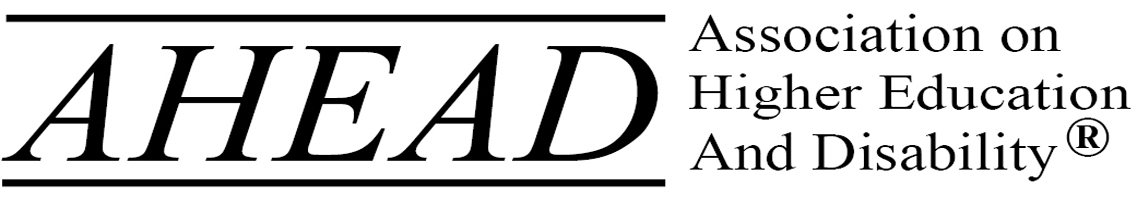 Disability Rights In A Pandemic
April 8, 2020
By Jennifer Mathis and Eve Hill
Introduction
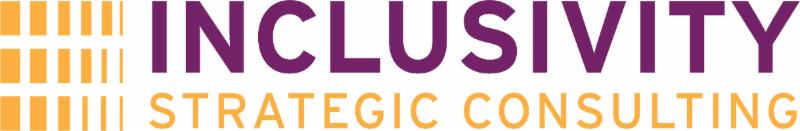 According to the CDC
Symptoms of anxiety disorder and depressive disorder increased considerably in the United States during April–June of 2020, compared with the same period in 2019 
Overall, 40.9% of respondents reported at least one adverse mental or behavioral health condition, including symptoms of anxiety disorder or depressive disorder (30.9%), symptoms of a trauma- and stressor-related disorder related to the pandemic (26.3%), and having started or increased substance use to cope with stress or emotions related to COVID-19 (13.3%)
The percentage of respondents who reported having seriously considered suicide in the 30 days before completing the survey (10.7%) was significantly higher among respondents aged 18–24 years (25.5%)
1
I.  Relevant Law:The Americans with Disabilities Act
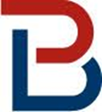 The Americans with Disabilities Act (“ADA”) prohibits colleges and universities from discriminating against students who have mental health disabilities.”  See 42 U.S.C. § 12102.
Title II applies to public colleges and universities.
“[N]o qualified individual with a disability shall, by reason of such disability, be excluded from participation in or be denied the benefits of the services, programs, or activities of a public entity, or be subjected to discrimination by any such entity.”  42 U.S.C. § 12132.
1
I.  Relevant Law:The Americans with Disabilities Act
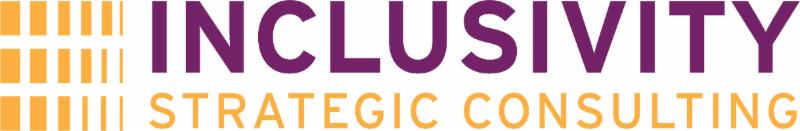 Title III applies to private colleges and universities.
“No individual shall be discriminated against on the basis of disability in the full and equal enjoyment of the goods, services, facilities, privileges, advantages, or accommodations of any place of public accommodation by any person who owns, leases (or leases to), or operates a place of public accommodation.” 42 U.S.C. § 12182(a).
Note that Title III does not cover religious organizations, which may include some religiously affiliated colleges.
2
I.  Relevant Law:Section 504
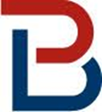 Section 504 of the Rehabilitation Act of 1973 (“Section 504”) applies to recipients of federal funding.
Language in Section 504 largely tracks the ADA.
“No otherwise qualified individual with a disability . . . shall, solely by reason of her or his disability, be excluded from the participation in, be denied the benefits of, or be subjected to discrimination under any program or activity receiving Federal financial assistance . . .”  29 U.S.C. § 794(a) (emphasis added).
Because nearly all colleges and universities receive some federal financial aid – like Pell grants – they are usually subject to Section 504.
3
I.  Relevant Law:Other Laws to Consider
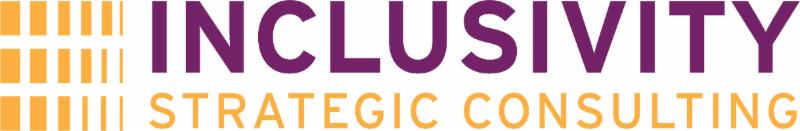 Fair Housing Act (“FHA”).  Applies to colleges and universities that provide housing (including dorms).  See 42 U.S.C. §§ 3601 et seq.
State/City anti-discrimination and human rights laws.  Most states and some cities have laws that further prohibit discrimination on the basis of disabilities.  
Regulations implementing federal statutes.
4
I.  Relevant Law:Other Laws to Consider
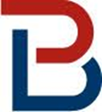 Judicial opinions interpreting statutes and their regulations.
U.S. Department of Education’s Office of Civil Rights (“OCR”) Resolution Letters.  Some relevant letters are available on Bazelon’s website at http://www.bazelon.org/our-work/education/.
U.S. Department of Justice Settlement Agreements.  www.ada.gov; https://www.justice.gov/crt/educational-opportunities-cases#disab.
5
II.  Major Issue #1:Meeting the definition of “disability” under the ADA
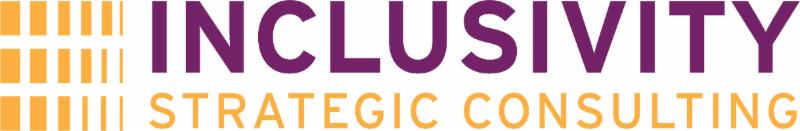 The ADA defines “disability” as an “impairment that substantially limits one or more major life activities.”  42 U.S.C. § 12102.
“Major life activities” are broadly defined, and include learning, concentrating, thinking, sleeping, breathing, communicating, etc.
Easier to establish having a disability after the ADA Amendments Act of 2008 (the “ADAAA”).
Nearly all people with a mental health diagnosis will have a protected disability.
Outstanding issues about COVID-19 illness as a disability
6
II.  Major Issue #1:Meeting the definition of “disability” under the ADA
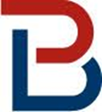 Many schools demand medical testing and verification of the need for accommodations.  However, schools should be careful in demanding and relying exclusively on medical testing results. 
Medical testing is not the sole method by which a student can demonstrate a disability and/or the need for accommodations. 
During and after the pandemic, more students may have new or aggravated mental health symptoms and may not have pre-registered with Disability Services. 
Medical testing may be expensive, time consuming, and delayed. Need to ensure testing requirements don’t exclude students based on income.
7
II.  Major Issue #1:Meeting the definition of “disability” under the ADA
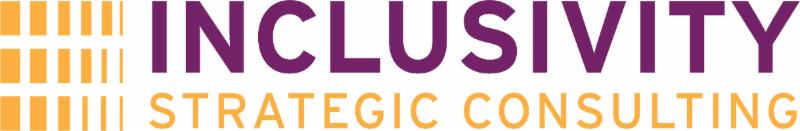 Recommendations of qualified professionals, proof of past accommodations, observations by educators, results of psycho-educational or other professional evaluations, an applicant’s history or diagnosis, and an applicant’s statement of his or her history of accommodations, are also sufficient methods of proof.
https://www.ada.gov/regs2014/testing_accommodations.html
In addition, if you’re going to require medical documentation, you can only require the documentation that will affirm the student’s stated disability – you can’t require LD testing for a mental illness.
8
III.  Major Issue #2:Prohibition against excluding an “otherwise qualified individual”
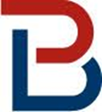 Under the ADA, Section 504, and the FHA, a university may not exclude an “otherwise qualified” individual from a program, activity, or facility (like a dorm or library) because that person has a mental health disability.
Students are considered “qualified” to attend college or university once they have been accepted.  See, e.g., Resolution Letter to Spring Arbor University from the Office for Civil Rights, OCR Compl. No. 15-10-2098 at 10.
Example:  College may not bar a student from living in a school dormitory on the basis of the student’s mental health diagnosis.
9
IV.  Major Issue #3:“Reasonable modifications”
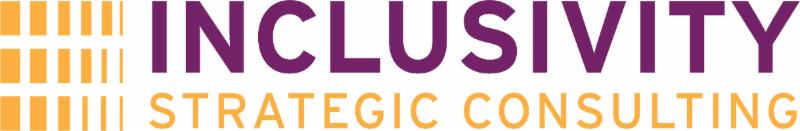 Under the ADA, Section 504, and the FHA, colleges and universities must provide “reasonable modifications” to students with disabilities that are designed to help them participate fully in university life.
In the academic context, a “reasonable modification” is defined as a “modification to . . . academic requirements [that is] necessary to ensure that such requirements do not discriminate, or have the effect of discriminating, on the basis of [disability], against a qualified  . . . applicant or student.”  34 C.F.R. § 104.44(a).
10
IV.  Major Issue #3:“Reasonable modifications”
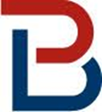 Examples of reasonable academic modifications:
Modify exam requirements, such as allowing more time, private rooms, or breaking exams into smaller chunks of time
Voluntary leave and the removal of barriers to taking leave, such as modified deadlines for assignments and exams 
Reduce course load or alternate work assignments
Allow excused absences from class for treatment, including hospitalization
Allow the student to work from home 
Allow the student to drop courses after the drop date
Allow withdrawals from courses after normal deadlines if academic difficulties are due to depression or another mental health condition
11
IV.  Major Issue #3:“Reasonable modifications”
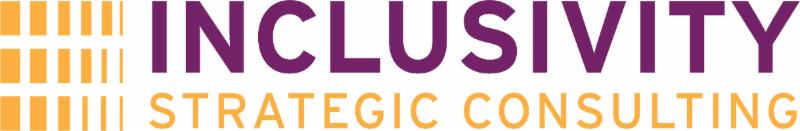 Under the FHA, schools must also make reasonable accommodations to housing policies to provide equal access for students with disabilities.  See 42 U.S.C. § 3604(f)(3)(B); 34 C.F.R. § 104.45.
Examples of reasonable housing accommodations:
Allow the student to live off-campus 
Allow the student to change roommates or rooms, or to have a single
Allow the student to have a guest or an aide stay in his or her dorm room
Allow the student to live with an emotional support animal
12
IV.  Major Issue #3:“Reasonable modifications”
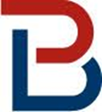 Usually, a student with a disability must request a modification in advance (e.g., if a student fails to request testing accommodations, fails a test, and then makes a request, a school is generally not required to allow the student to re-take the test with the accommodation).  
But on occasion, a disability may arise unexpectedly and interfere with a student’s ability to request accommodation in advance.  For example, a disability-related crisis or hospitalization may interfere with scheduled testing or class attendance immediately without advance notice and a school would likely not be excused from the duty to accommodate in that situation.
13
IV.  Major Issue #3:“Reasonable modifications”
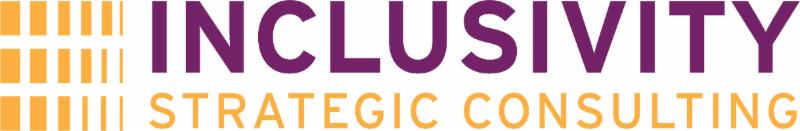 In some circumstances, where a disability is obvious to the school and it appears clear that the student, because of the disability, is not able to timely request an accommodation, the school may have greater obligations. It would be wise for a school to offer accommodations when it knows or reasonably should know, based on the student’s behavior, that a student has a disability and that the disability prevents the student from requesting an accommodation.    
For example, if the school knows a student is hospitalized for depression, the school should assume that an accommodation, such as delaying an exam, is needed and offer the accommodation.  Note, however, that the mere fact that a student is receiving counseling or taking medication for depression or another mental health disability would not generally require a proactive accommodation process.
14
IV.  Major Issue #3:“Reasonable modifications”
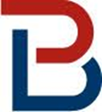 When can a school refuse to provide a reasonable modification?
“Fundamental alteration/undue burden” defense.  
Allows a school to refuse to provide an accommodation where the school can show that doing so would fundamentally alter the nature of its academic or residential program, or would impose an undue burden on the school.  See 42 U.S.C. § 12182(b)(2)A)(iii).
Notably, “requirements  . . . essential to instruction pursued by each student or directly related to licensing requirements will not be regarded as discriminatory.”  34 C.F.R. § 104.44.
Prior to the pandemic, schools sometimes argued that allowing video or online participation in classes was a fundamental alteration to their curriculum (e.g., participation requirements). That argument is undermined by the recent complete or partial online education developments
15
IV.  Major Issue #3:“Reasonable modifications”
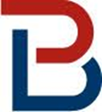 When can a school refuse to provide a reasonable modification?
“Direct threat” defense.
A college or university may not need to provide a reasonable modification where the student poses a “direct threat” to others (defined as a “significant risk of substantial harm” that cannot be mitigated by a reasonable accommodation).
Must be individualized assessment based on objective evidence (not assumptions)
Note:  Title II and III don’t recognize direct threat to self
Legitimate safety requirements ok to protect the student him/herself – if neutrally applied and necessary for safe operation
15
V.  Major Issue #4:Disciplinary Problems
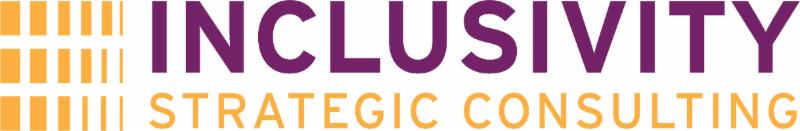 Discipline, admissions requirements, and qualification standards (e.g. academic eligibility, core course requirements, and codes of conduct) are often contexts in which disability is considered an aggravating factor, rather than a mitigating one, giving rise to significant ADA concerns.  
Even when disciplinary actions (such as mandatory leaves of absence) are intended to protect students with disabilities, they can violate the ADA if they are overprotective and unnecessarily exclusionary.  
Colleges must ensure their responses to mental health disabilities, for example, are proportionate to the risk at issue and tailored to address the student’s needs.  
Actions that a school might view as protective (e.g. leave of absence) may nonetheless be discriminatory and harmful
E.g., does the student have somewhere safe to go? Is the school taking away stability/success?
16
V.  Major Issue #4:Disciplinary Problems
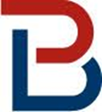 A student cannot be disciplined for the mental health disability itself.
A student can be disciplined for behaviors that arise as a consequence of the disability if those behaviors violate disciplinary rules at the school, provided that those rules are applied in a non-discriminatory manner.
Students may be able to obtain a reasonable modification from the school’s discipline policies if such a modification won’t fundamentally alter the school’s program
17
V.  Major Issue #4:Disciplinary Problems
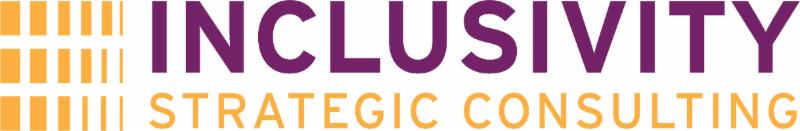 Example:  A student with a mental health disability who acts disruptively can be disciplined just as a non-disabled student would for the same behavior.  But the student with the mental health disability may be entitled to a reasonable accommodation, or be able to use his disability as a mitigating factor.

Bottom line:  A student is more likely to avoid disciplinary action if there is evidence that the school is seeking to punish him for behavior related to his disability.
18
V.  Major Issue #4:Disciplinary Problems
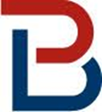 Wrinkle #1:  If non-disabled students are not, in fact, disciplined, or not disciplined as harshly, as students with mental health conditions for similar behavior, that is discrimination.

Example – codes of conduct that prohibit self-injurious behavior but are applied to students with anorexia but not students who binge drink
19
V.  Major Issue #4:Disciplinary Problems
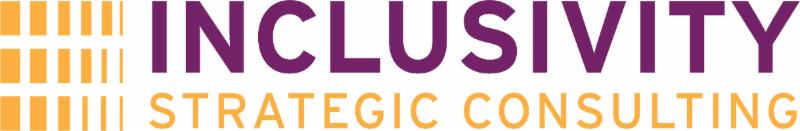 Even if a safety or conduct standard is applicable and legitimate, it is important to note that disciplinary actions are also subject to the requirement for reasonable modification to reduce the risk of harm. 
Examples include:
increased support or counseling
course withdrawal/incompletes
reduced course load
alternative assignments
online or at-home courses
voluntary leaves of absence.
20
VI.  Major Issue #5:Leaves of Absence
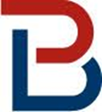 Voluntary Leave
Students taking voluntary leaves of absence have the right to be treated fairly and without discrimination.
Schools therefore may not place any treatment-related restrictions on a student’s ability to return to campus.
Schools may require students to wait until a new semester or academic year to return, provided that this requirement applies equally to all students taking voluntary leave.
Students on voluntary leaves of absence should be permitted to be on campus to visit friends, use facilities, or attend events.
21
VI.  Major Issue #5:Leaves of Absence (2)
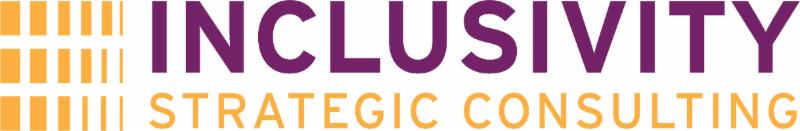 Involuntary Leave
Blanket mandatory leaves of absence in response to a student’s mental health crisis may exacerbate an already-challenging situation by interfering with treatment, removing on-campus social connections and supports, and eliminating an area of success from the student’s life, 
all with no guarantee that replacement supports will be available off-campus.
Students with mental health disabilities should only be forced to take an involuntary leave of absence if:  
(i) the student cannot safely remain at the school, or if the student cannot meet the school’s academic standards; and 
(ii) the risk cannot be managed with reasonable accommodations.
22
VI.  Major Issue #5:Leaves of Absence
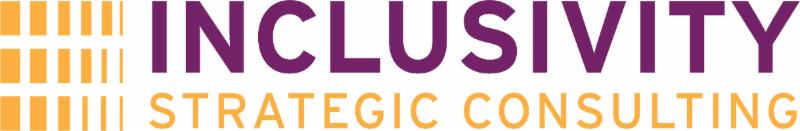 Involuntary Leave
Students with mental health disabilities should only be forced to take an involuntary leave of absence if:  
(i) the student, after individualized assessment, cannot safely remain at the school, or if the student cannot meet the school’s academic standards; and 
(ii) the risk cannot be managed with reasonable accommodations.
22
VI.  Major Issue #5:Leaves of Absence
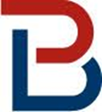 Involuntary Leave
For example, a blanket mandatory one-year leave of absence following a hospitalization for self-injurious conduct may be found to reflect generalized assumptions about mental health disabilities that are not correct in the individual context.
Similarly, overly broad or vague conduct requirements, such as those prohibiting all dangerous or destructive conduct, are unlikely to withstand scrutiny if they are applied disproportionately to students with disabilities (e.g., if students without disabilities engage in binge drinking without consequence, but a student with a disability is put on mandatory leave for an eating disorder).
23
VI.  Major Issue #5:Leaves of Absence
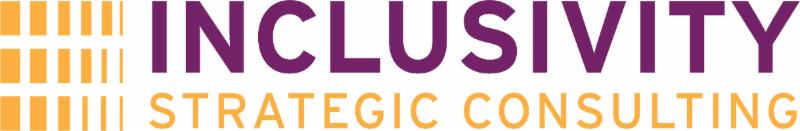 Involuntary Leave
Before forcing a student to take involuntary leave, the school must:
(i) Conduct an individualized assessment;
(ii) Based on objective evidence;
(iii) That considers the nature, severity, and likelihood of the risk; and
(iv) Whether the risk can be reduced through reasonable accommodations.  See 28 C.F.R. § 36.208(b).
Colleges and universities therefore may not force a student to take leave by citing safety concerns based on assumptions/stereotypes about mental illness.
Any requests for medical information should be narrowly tailored.
24
VI.  Major Issue #5:Leaves of Absence
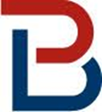 Returning from a leave of absence
Cannot require that individuals with disabilities be “fully cured” or symptom-free, or stable for a particular amount of time as a condition of enrollment.
Schools may require evidence that any risk causing the student’s removal has now been mitigated.
Reenrollment criteria should not be different for leave taken for mental health reasons versus other medical leave.
“Behavior contracts” problematic – unsuccessful, intrusive, not based on treatment recommendations
Example: Stanford Mental Health Settlement
25
VII.  Other issues
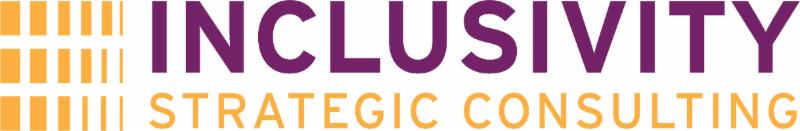 Housing
Problems with roommates, school housing policies, emotional support animals
Graduation/credit requirements
Usually arises in the context of a student who has already taken a leave of absence
Typically better to address before a student takes leave
Privacy issues
Health Insurance Portability and Accountability Act (“HIPAA”)
Family Educational Rights and Privacy Act (“FERPA”)
Inappropriate use of medical information
Confidentiality violations of disciplinary records or medical records related to disability
26
VIII. Prior Higher Education Cases
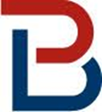 Jane Doe v. Hunter College (2005)
Student took an overdose of over-the-counter drugs in a suicide gesture or attempt.  By the time she got back from the hospital, the College had changed the locks on her dorm room. 
The College required that she not return to college housing for the upcoming Summer and Fall semesters, that she get treatment, and that she re-apply for residency the following Spring semester.
Settled after defeating motion to dismiss.
Led to revision of residence hall policy regarding return to dormitory after suicide attempt.
27
VIII. Prior Higher Education Cases
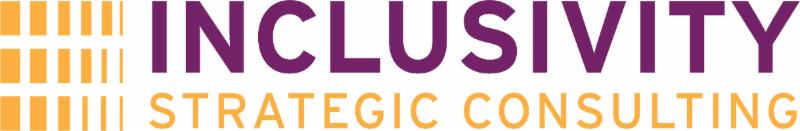 Nott v. George Washington University (2005)
Student began to experience depression after a friend and fellow student took his own life by jumping out of a dorm room window as Mr. Nott was trying to break into the student’s room to save him.  After the incident, Mr. Nott sought treatment and medication for his depression.  
Fearful one night that the medications might be making him suicidal, he voluntarily checked himself in to a hospital.  That same day, the University let him know that it was evicting him from University Housing pursuant to the residence hall’s policy on “psychological distress.”  The next day, the University suspended him, banned him from campus, and initiated disciplinary proceedings against him for engaging in “endangering behavior.”
The case settled and the agreement is confidential.
28
VIII. Prior Higher Education Cases
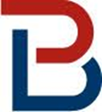 Alejandro v. Palm Beach State College (2011)
Student filed suit against the College to enforce her right to take her psychiatric service dog, who was trained to help her avoid panic attacks, on campus.  
The College refused her request for a reasonable modification of its “animal control” policy.  The College filed disciplinary charges when she brought her dog on campus. 
Ms. Alejandro provided the College with sufficient documentation to support her request, including the opinion of a mental health professional and information about her dog’s training.  In response, the College made inappropriate inquiries into the nature and causes of her mental illness.
The Southern District of Florida entered an order in Ms. Alejandro’s favor in November 2011, and Ms. Alejandro secured a favorable settlement in February 2012.
29
VIII. Prior Higher Education Cases
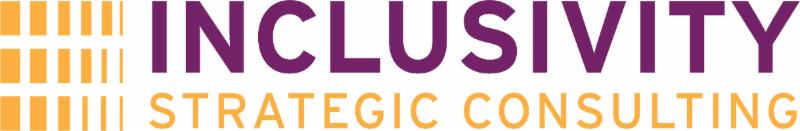 U.S. v. University of Tennessee Health Science Center (2016) - https://www.justice.gov/crt/case-document/university-tennessee-health-science-center-settlement-agreement 

Student with PTSD experienced a crisis and agreed to a 2-week voluntary leave of absence and other accommodations (assignment extensions).
When she returned from leave, the school placed her on mandatory medical leave of absence, prohibited her from submitting her work, prohibited her from contacting professors or other students, and banned her from campus and from school email.
Upon readmission the following semester, the school refused accommodations of extensions on assignments and charged her with unprofessional conduct.
30
VIII. Prior Higher Education Cases
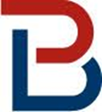 U.S. v. University of Tennessee Health Science Center (2016) – cont’d
DOJ settlement required:
Individualized assessment of direct threat based on current medical knowledge and objective evidence.
Amendment to leave of absence policy.
Require individualized assessment prior to mandatory medical leave, based on opinions of the student’s treating physician and recommendations of University health professionals
Require consideration of reasonable modifications to avoid leave of absence
Allows mandatory leave only if 
Continued participation would require unreasonable modifications or fundamental alterations
The student rejects all reasonable modifications
Even with reasonable modifications, the student cannot meet essential eligibility requirements
Require eligibility requirements and discipline policies not to be based on stereotypes or generalizations and subject to reasonable modifications.
Change student’s grades.
$45,000 damages.
31
VIII. Prior Higher Education Cases
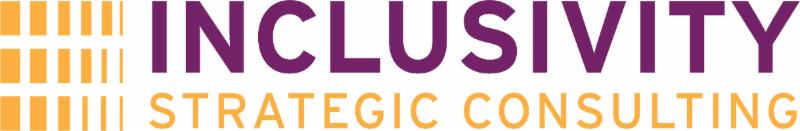 W.P. v. Princeton University/U.S. v. Princeton University (2016)
Student impulsively took an overdose of antidepressants in his dorm room, then went to the hospital on his own.
Princeton “voluntarily” withdrew him from its program.
DOJ reached an agreement:
Requiring Princeton to change its policies regarding leaves of absence and reinstatement to allow one-semester and two-semester leaves of absence and to allow for reasonable modifications when a three-semester leave is needed.
Ensuring that Princeton’s Counseling and Psychological Services treatment recommendations to students are individualized and based on current medical knowledge and objective evidence, and include consideration of the opinions of the student’s treating physician.
Requiring Princeton to revise its forms for reinstatement to prevent use of discriminatory eligibility criteria.
Requiring individual assessments of direct threat and legitimate safety requirements.
Student’s federal lawsuit settled in 2019
32
IX. Resources
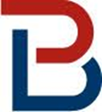 Higher Education’s Next Great Challenge: Ensuring Full Inclusion for Students with Disabilities, https://iel.org/higher-education-inclusion-guide
Campus Mental Health: Know Your Rights, https://bazelon.org/resource-library/publications/
Emotional Support Animal Fact Sheet, https://bazelon.org/resource-library/publications/
Stanford Mental Health Settlement, https://dralegal.org/press/stanford-and-students-with-mental-health-disabilities-reach-landmark-settlement/ 
2019 DoE Guidance, https://studentprivacy.ed.gov/resources/joint-guidance-application-ferpa-and-hipaa-student-health-records
33
X. Contact
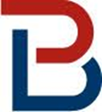 Jennifer Mathis
Bazelon Center for Mental Health Law
1090 Vermont Avenue, NW, Suite 220Washington, DC 20005202-467-5730
Eve Hill
Brown, Goldstein & Levy LLP
Inclusivity Strategic Consulting
120 E. Baltimore St., Suite 2500, Baltimore, MD 21202
1717 K Street, NW, Suite 900, Washington, DC 20006
410-962-1030
33
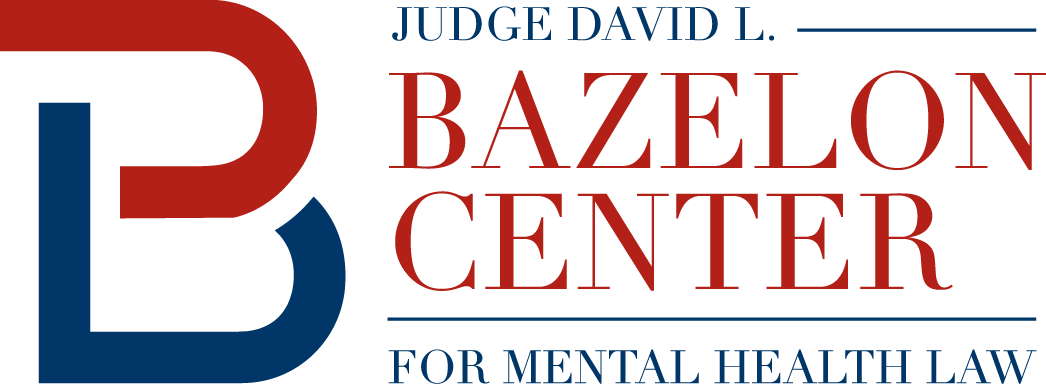 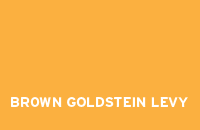 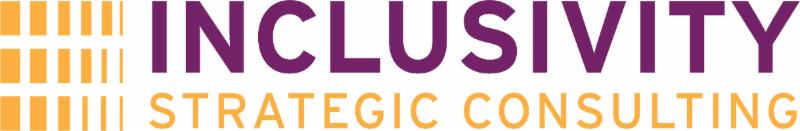 Bazelon and Brown Goldstein logos